Pegasus Project 2020 Event Calendar
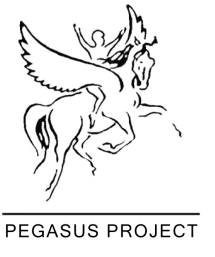 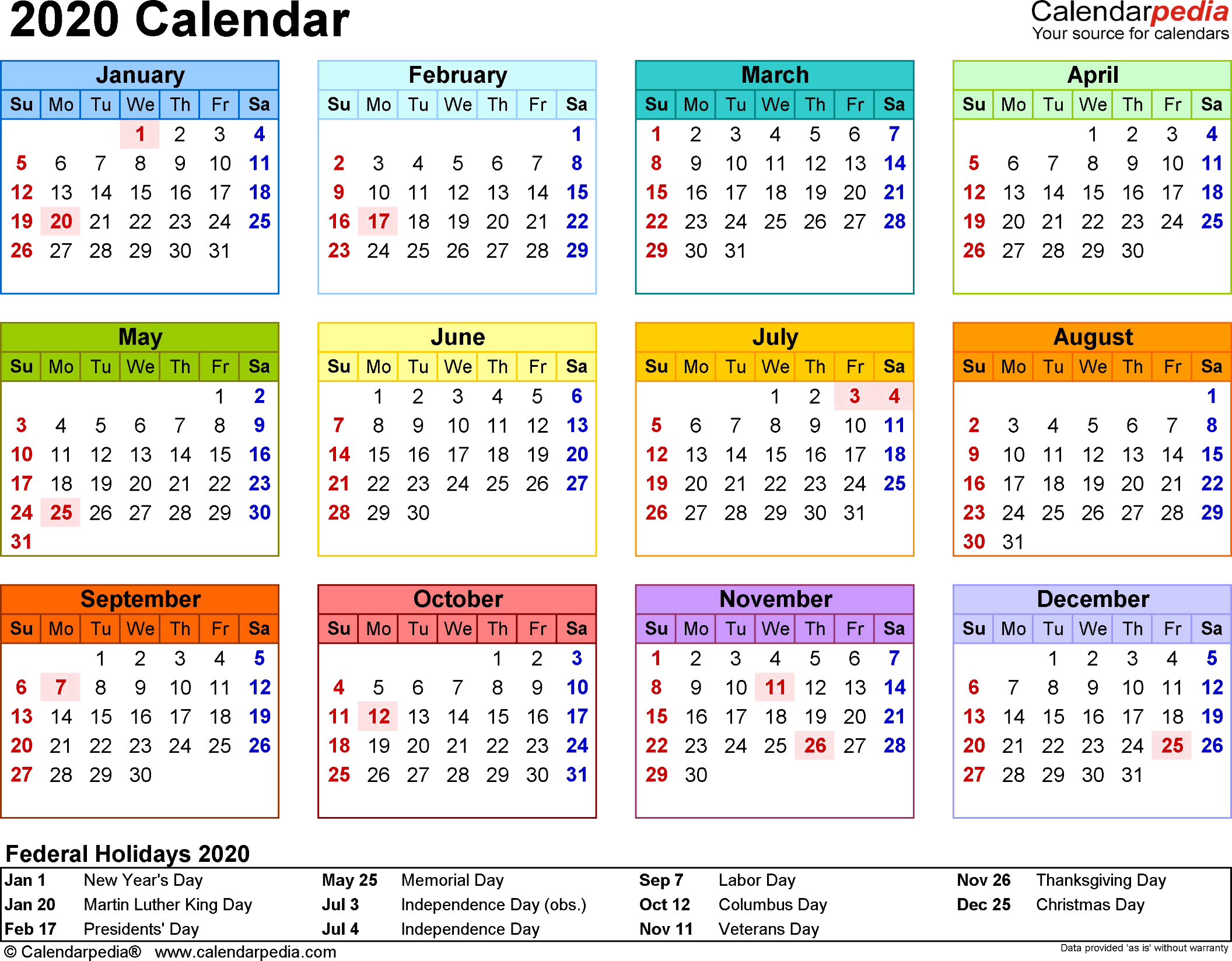 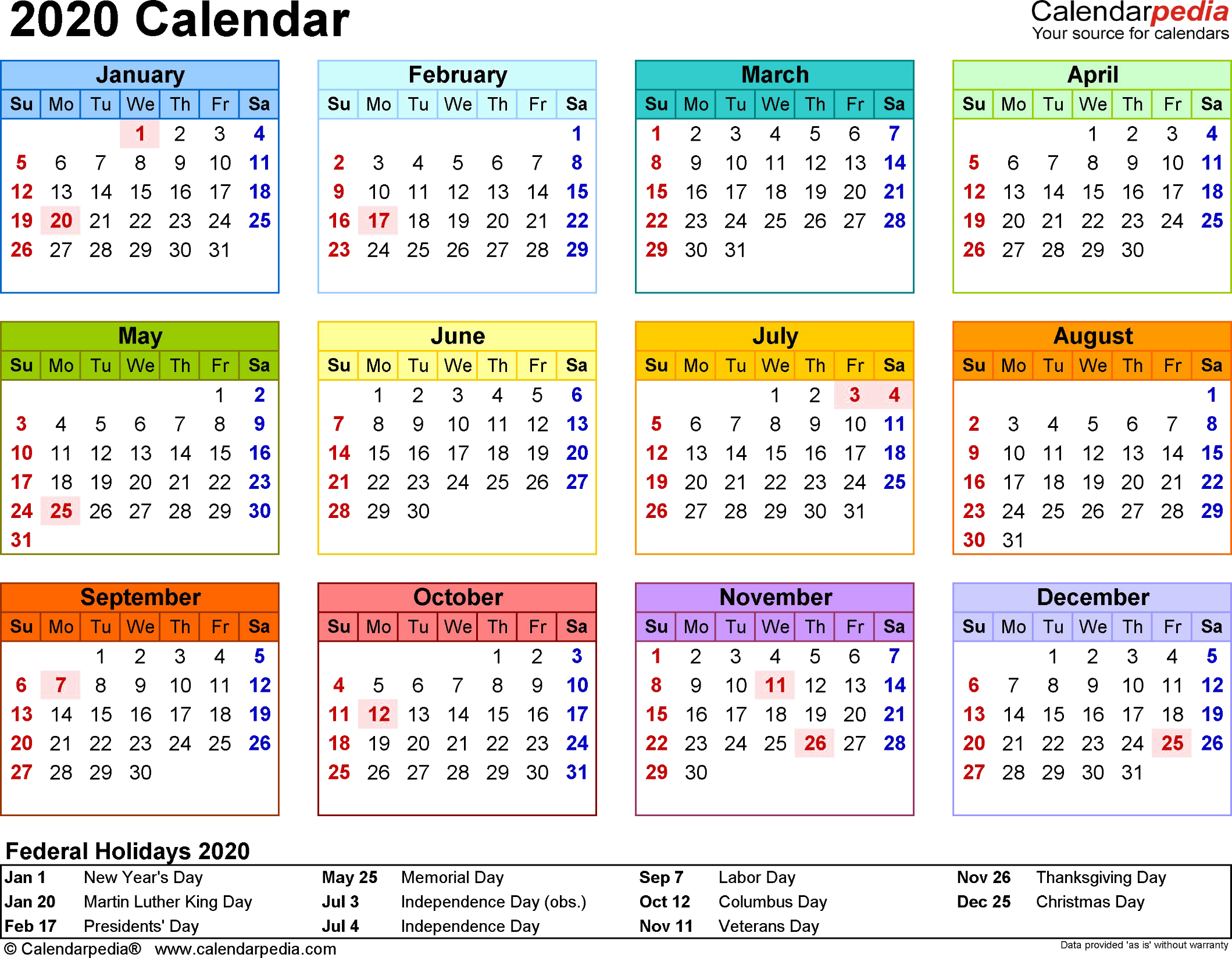 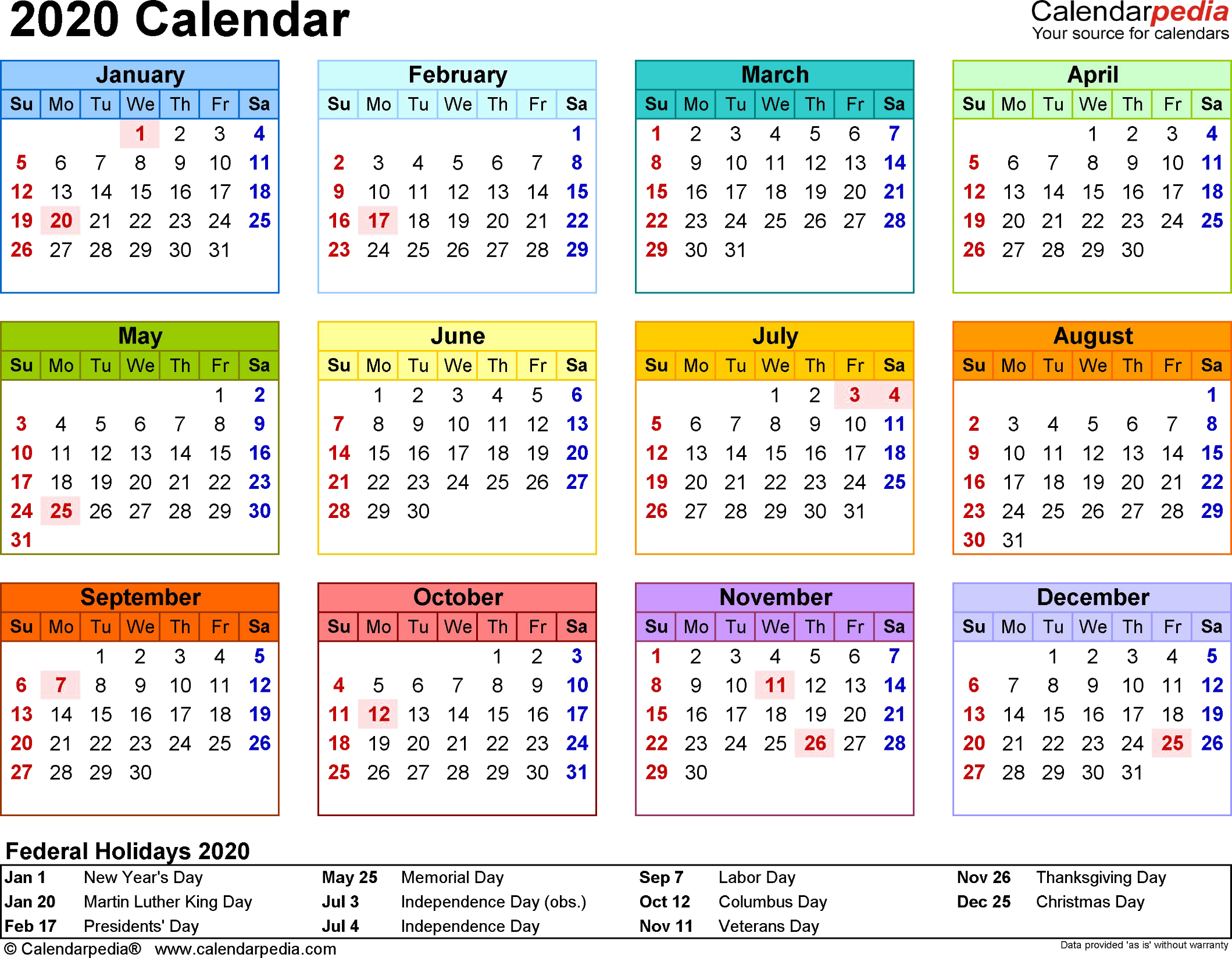 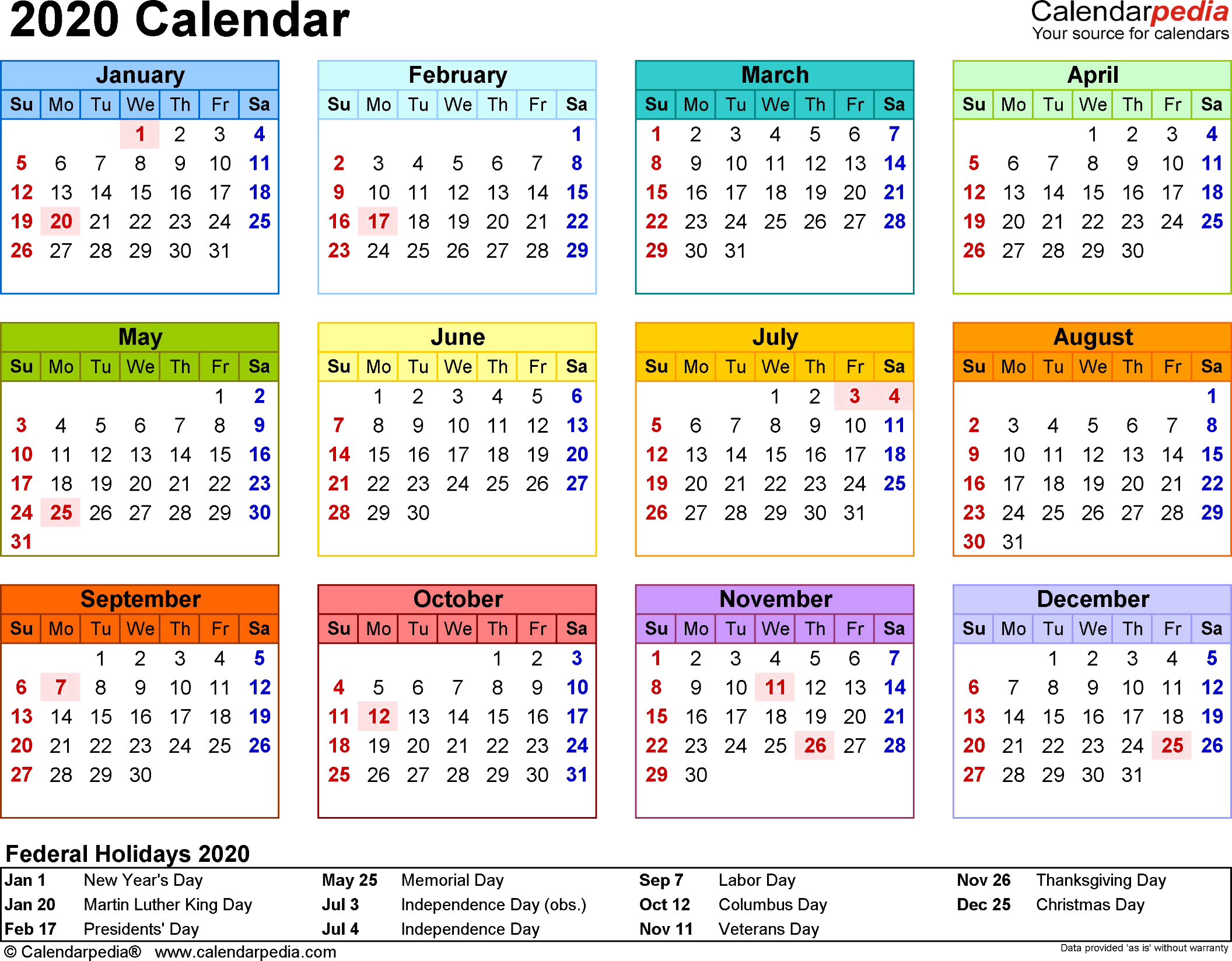 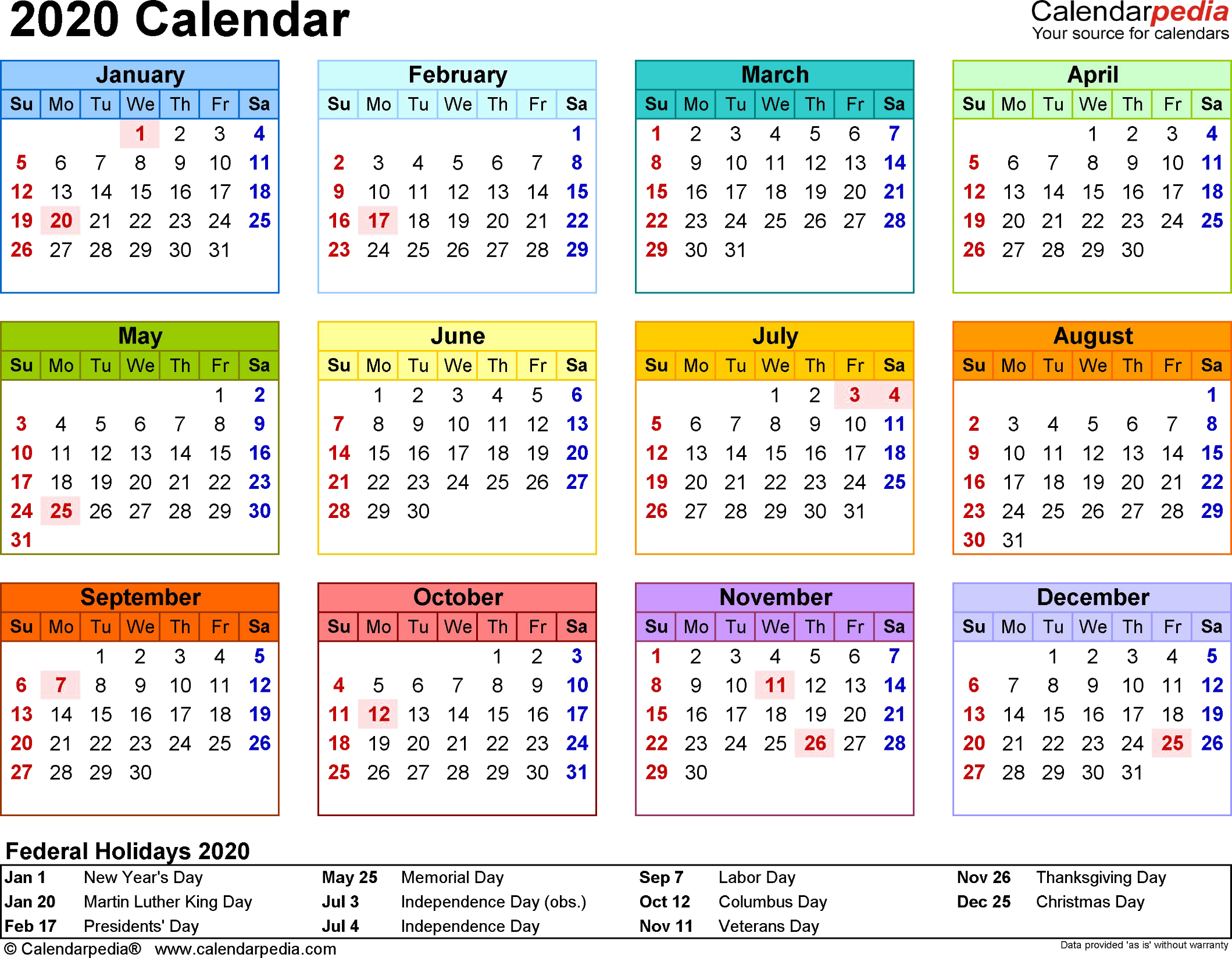 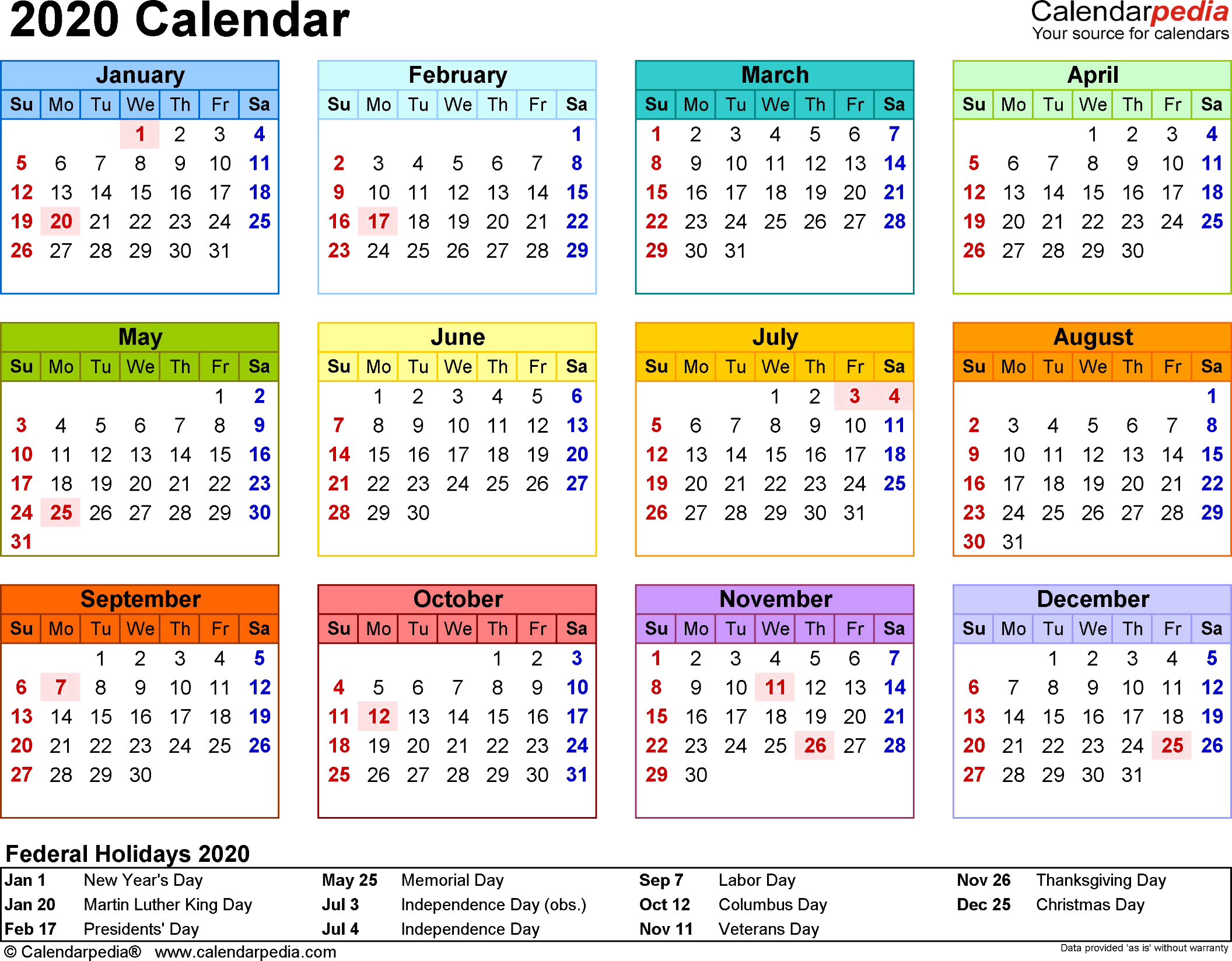 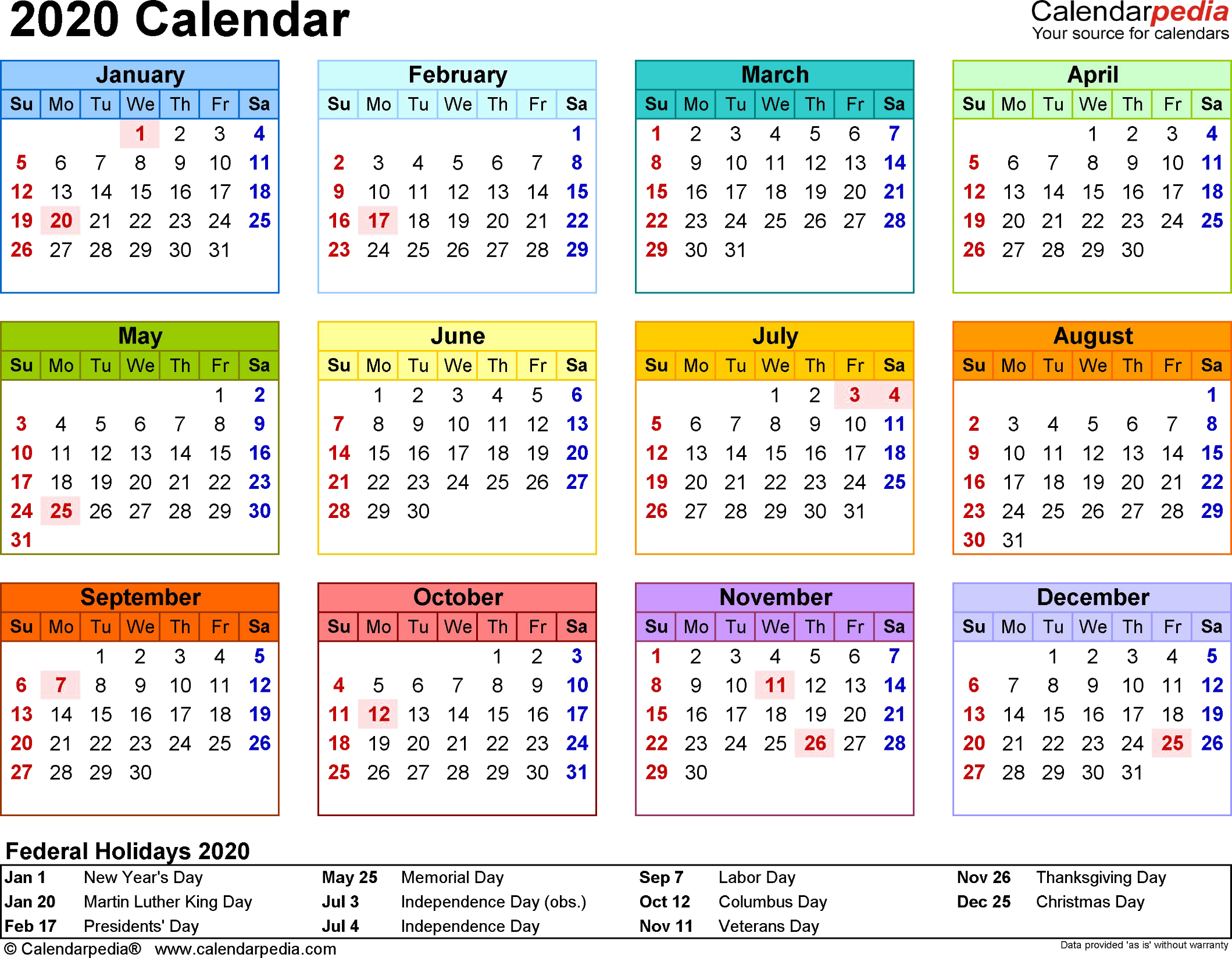 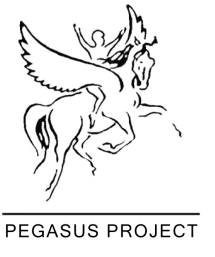 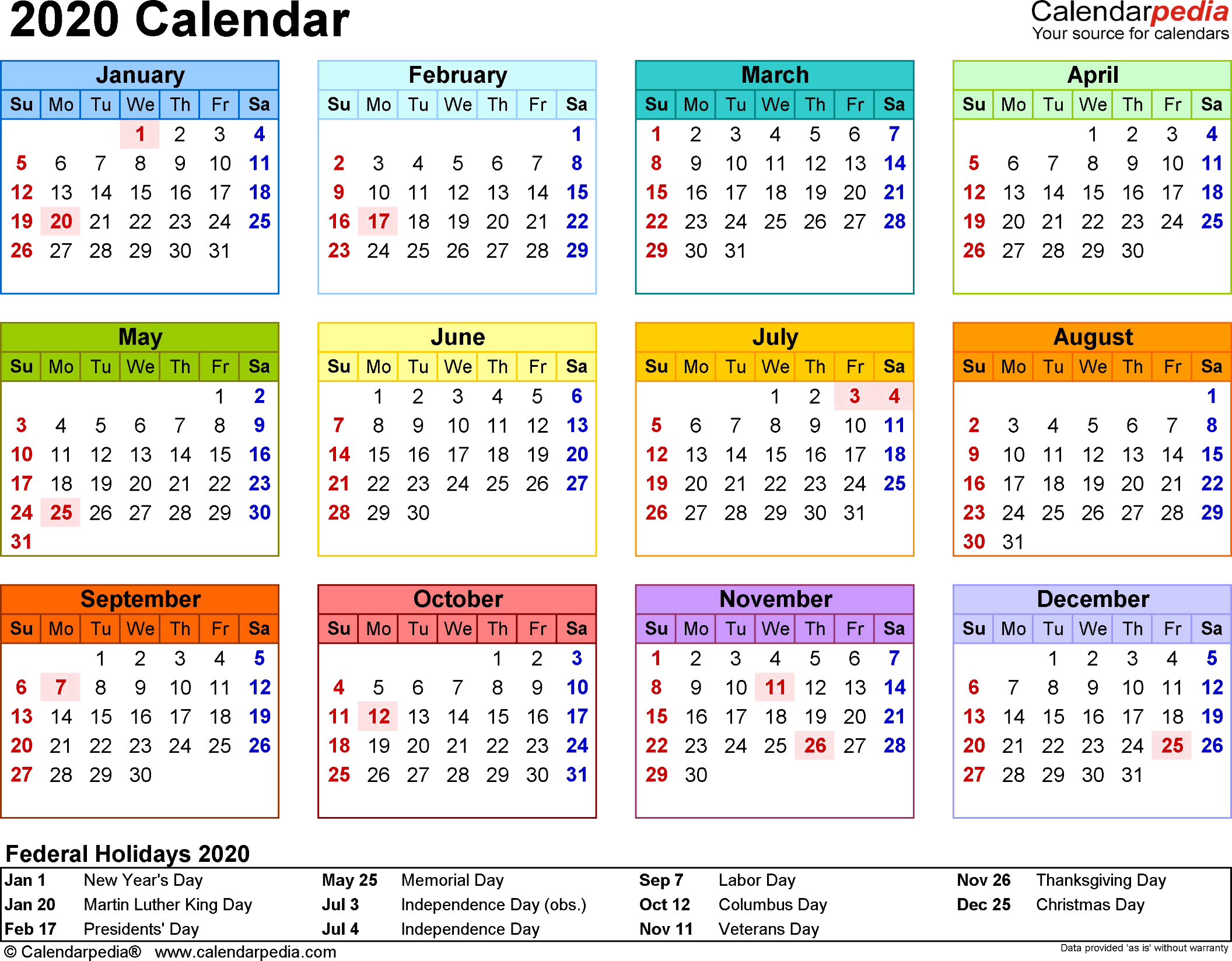 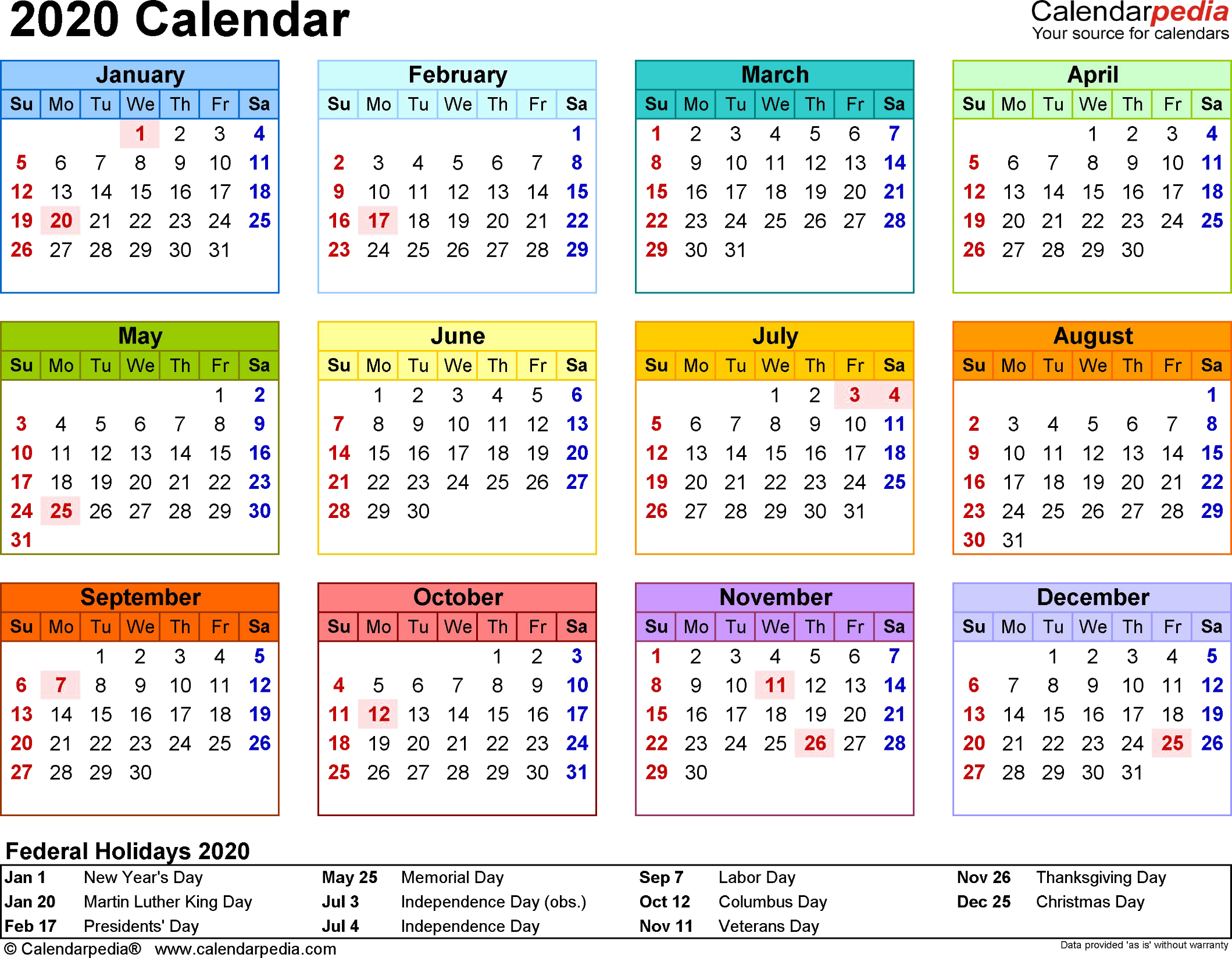 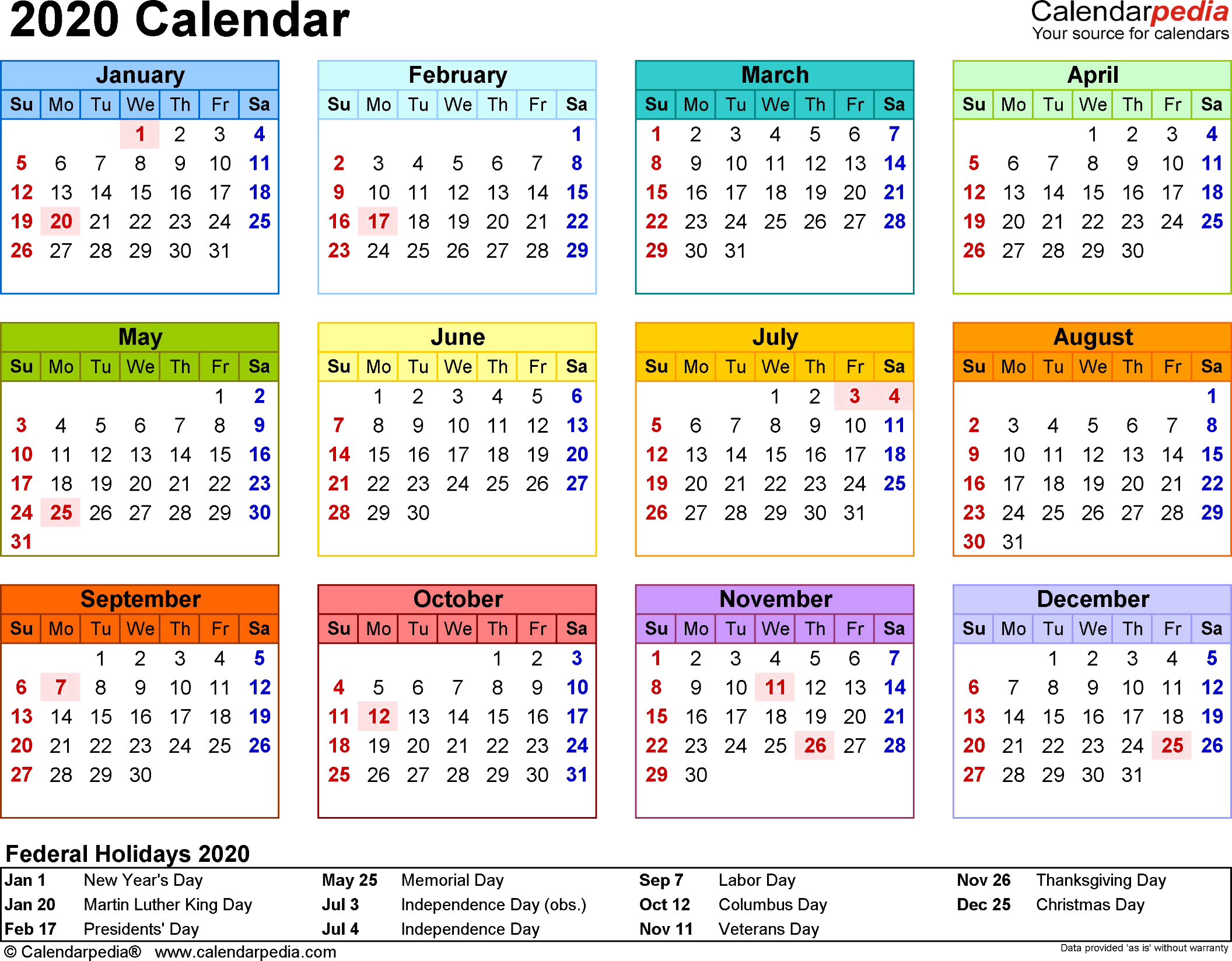 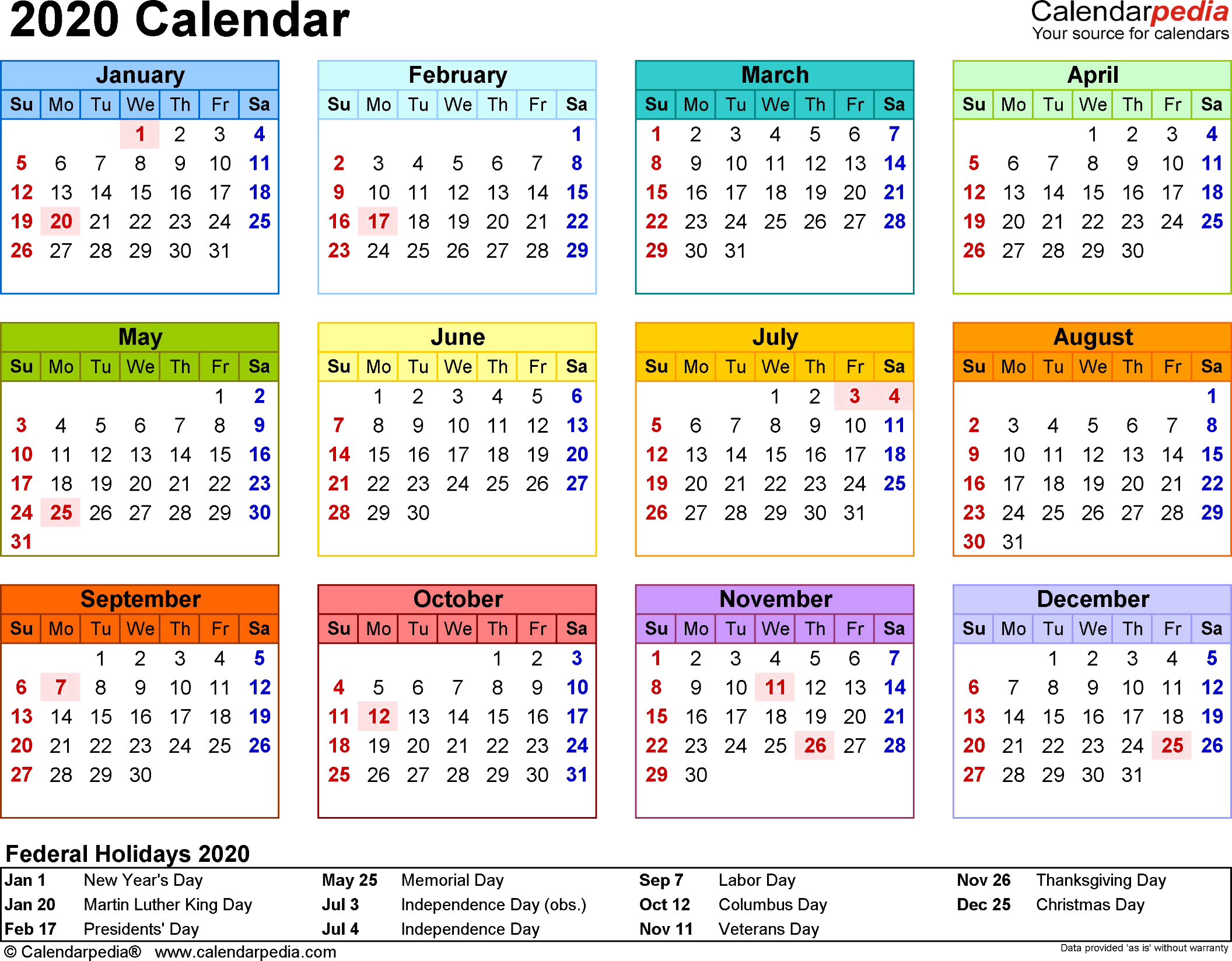 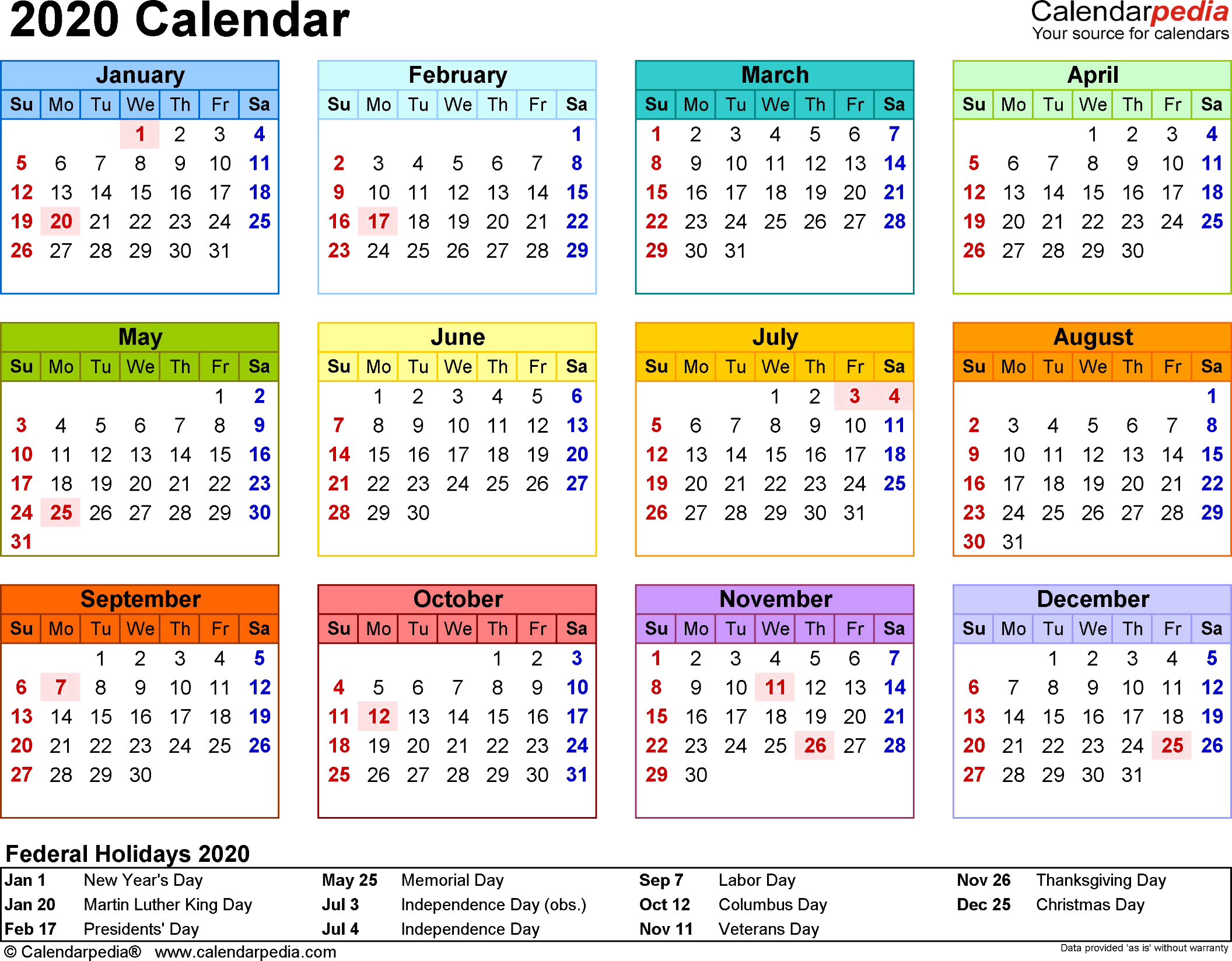